Terms Related to Livestock Harvest
Objectives
Define anatomical terms important to livestock slaughter
Describe Market Readiness and the appropriate time to harvest each species
Types of Fat
Internal (Perinephric) – Fat around the kidneys and repro organs
Seam ( Intermusular) – Fat between muscles
External (Subcutaneous) – Fat underneath the skin
Marbling (Intramuscular) – fat within the muscle – improves flavor and tenderness
Types of Muscle
Red Fibers – Small diameter, continuous contraction (red meat)
White Fibers – Large diameter, rapid contraction (poultry)
Striated – Voluntarily controlled skeletal muscles
Non-Striated – Involuntary muscles (diaphragm, intestines)
Cardiac – Heart muscles
Bone and Connective Tissue
Bone – structure, support, protection, locomotion
Tendon – connect muscles to bone
Ligament – connect bone to bone
Bone ossification is used to determine the age of a carcass
Market Readiness
Market readiness describes the ideal time to harvest an animal determined by the meat packer’s and consumer’s preferences.
Hogs
Top prices currently offered for 240-260 lbs
Lean meat decreases with age, but dressing percent increases
Lean meat is desirable in hogs. Hogs are slaughtered before they become too large to handle easily
Lamb
Lean lamb is the most desirable. 
98% of lamb grades as Choice or above
Lambs do not marble, they have fat streaks within muscle
Lamb fat has an undesirable flavor
Lamb
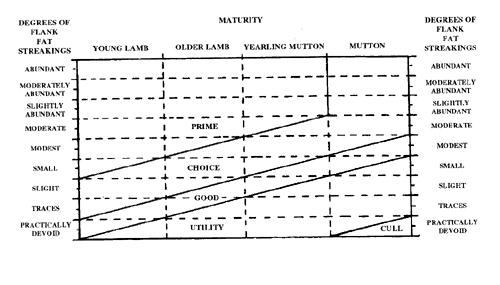 Beef
Beef should be slaughtered before two years of age.
Older beef is less tender and less lean
Marbling is highly desirable in beef
Beef
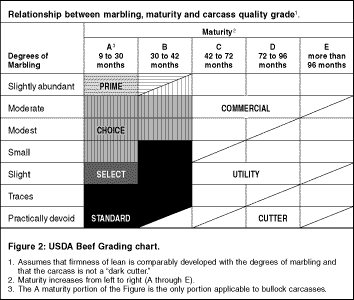 Beef Maturity
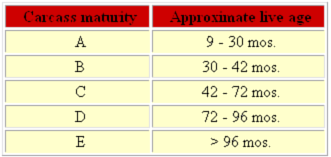 Chicken
Slaughtered at 6 weeks
All meat chickens are the same breed, therefore chicken is highly uniform in quality
Objectives
Define anatomical terms important to livestock slaughter
Describe Market Readiness and the appropriate time to harvest each species
Review
What are the color types of muscle?
What type (striated, non-striated, cardiac) do we eat?
Why are chickens uniform?
Why should lambs be lean?
What is the most desirable form of fat?
Should hogs be lean or fat?
Sources
http://www.extension.org/pages/Marketing_Slaughter_Hogs:_Where,_When_&_How#Marketing_Slaughter_Hogs:_Where.2C_How_.26_When
http://jas.fass.org/cgi/content/abstract/81/10/2448
http://www.vdacs.virginia.gov/livestock/lambcarcass.shtml
http://www.ag.ndsu.edu/pubs/ansci/beef/as1163-2.htm
http://www.thecattlesite.com/articles/751/beef-quality-and-yield-grades